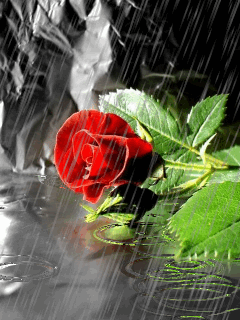 মনোবিজ্ঞান বিভাগের  পক্ষ থেকে স্বাগতম
[Speaker Notes: স্লাইড নং-১-স্বাগতম]
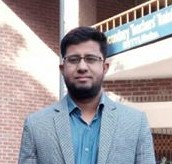 পরিচিতি
শ্রেনি: একাদশ-দ্বাদশ
বিষয় : মনোবিজ্ঞান
পত্র: দ্বিতীয়
পাঠ: আদর্শ বিচ্যুতি
অধ্যায়: অষ্টম
 মনোবিজ্ঞান পরিসংখ্যান
সিরাজুল ইসলাম
প্রভাষক, মনোবিজ্ঞান বিভাগ,
ড. নুরুল আমিন ডিগ্রি কলেজ,
শিবচর, মাদারীপুর। 
মোবাইল: ০১৭১৭৩১৩৩৮২
shirajul248@gmail.com
বৃহস্পতিবার, 10 ডিসেম্বর, 2020
Shirajul Islam
2
শিখনফল
এই পাঠ শেষে শিক্ষার্থীরা………………
বিচ্যুতি কী তা বলতে পারবে।
আদর্শ বিচ্যুতি  কী তা বলতে পারবে।
অবিন্যস্ত ও বিন্যস্ত উপাত্ত থেকে আদর্শ বিচ্যুতি নির্ণয় করতে পারবে।
Shirajul Islam
3
বিচ্যুতি
কেন্দ্রিয় প্রবনতার অঙ্কের সাহায্যে কোন বন্টনের
 কেন্দ্রের অবস্থান জানা যায় । কিন্তু এর সাহায্যে 
সাফল্যাংক সমহূ কেন্দ্রের চারদিকে কতটুকু বিস্তৃত 
তা জানা যায়না। এর জন্য প্রয়োজন বিচ্যুতি বা  
বিস্তৃতির পরিমাপসমূহ।
Shirajul Islam
4
পরিমিত ব্যবধান
কোন বন্টনের বিস্তৃতি বা বিচ্যুতির পরিমান নির্দেশ করার জন্য ব্যবহৃত অংকগুলোর মধ্যে সবচেয়ে গুরুত্বপূর্ণ ও বহুল ব্যবহৃত অংকটি হচ্ছে আদর্শবিচ্যুতি। এটা পরিমিত ব্যবধান নামেও পরিচিত।
Shirajul Islam
5
জেপি গিলফোর্ড বলেন, “আদর্শ বিচ্যুতি হলো পরিমাপসমূহের 
       গড় থেকে তাদের বিচ্যুতির বর্গসমূহের গানিতিক গড়ের বর্গমূল।”
   সাফল্যাংকসমূহের বিচ্যুতির বর্গের গড় নিয়ে তার বর্গমূল 
       করলেই আদর্শ বিচ্যুতি পাওয়া যায়। অর্থাৎ আদর্শ বিচ্যুতি
        হলো বিচ্যুতির  বর্গের গড়ের বর্গমূল। আদর্শ বিচ্যুতি 
        গ্রিক অক্ষর ‍σ (sigma) দ্বারা প্রকাশ করা হয়।
Shirajul Islam
6
অবিন্যস্ত উপাত্ত থেকে আদর্শ বিচ্যুতি বা পরিমিত ব্যবধান নির্ণয়ের সূত্র
σ=
এখানে
σ =আদর্শ বিচ্যুতি
N=সাফল্যাংকের মোট সংখ্যা
Shirajul Islam
7
অবিন্যস্ত উপাত্ত থেকে আদর্শ বিচ্যুতি নির্ণয় করতে হলে: 
	১। সাফল্যাংক  সমূহ যোগ করে তার গড় বের করতে হবে।
	২। প্রত্যেকটি সাফল্যাংক থেকে গড় বিয়োগ করে বিচ্যুতি বের   
                          করতে হবে। 
	৩। এ বিয়োগফল গুলোর (বিচ্যুতির ) বর্গ করতে হবে। 
	৪। উক্ত বর্গগুলো যোগ করে মোট সংখ্যা দিয়ে ভাগ করে তার গড়   
                         বের করতে হবে। 
	৫।  এ গড়ের বর্গমূল নির্ণয় করতে হবে।
সিরাজুল ইসলাম
8
আদর্শ বিচ্যুতি নির্ণয়: ১৭,২০,১৫,২৫,৪৫,১০,৩০,৫০,৩৫,৪০
চল আমরা অবিন্যস্ত  উপাত্ত থেকে আদর্শবিচ্যুতি নির্ণয়  করি:
সিরাজুল ইসলাম
9
আদর্শবিচ্যুতি নির্ণয়ের সূত্র:
Shirajul Islam
10
বিন্যস্ত উপাত্ত থেকে আদর্শ বিচ্যুতি বা পরিমিত ব্যবধান নির্ণয়
σ=
এখানে
σ =আদর্শ বিচ্যুতি
F=  পৌন:পুন্যে
N=পৌন:পুন্যের মোট সংখ্যা
√= বর্গমূল
Shirajul islam
11
বিন্যস্ত উপাত্ত থেকে আদর্শ বিচ্যুতি নির্ণয়
Shirajul Islam
12
বিন্যস্ত উপাত্ত থেকে আদর্শ বিচ্যুতি বা পরিমিত ব্যবধান নির্ণয়ের সূত্র
σ=
= 10.86
Shirajul islam
13
মূল্যায়ন
১। বিচ্যুতি কি?
২। SD এর পূর্ণরুপ কি?
৩। কিভাবে সাফল্যাংকের গড় বের করতে হয়?
৪। বিচ্যুতির পরিমাপ সমূহের মধ্যে কোনটি সবচেয়ে গুরুত্বপূর্ণ?
Shirajul Islam
14
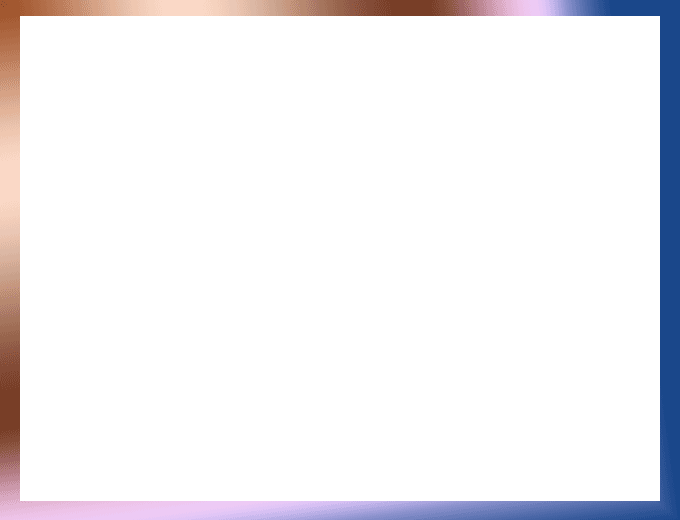 বাড়ির কাজ
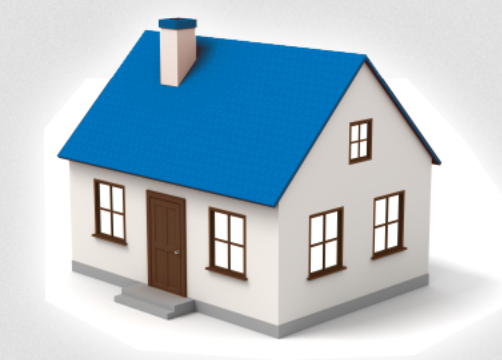 নিম্নের অবিন্যস্ত উপাত্ত থেকে আদর্শ বিচ্যুতি নির্ণয় কর।
      ৩৫,২৭,২৪, ৩৬, ২২, ৩০, ৩৮, ৩৫, ৪০, ৩৩
.
ধন্যবাদ
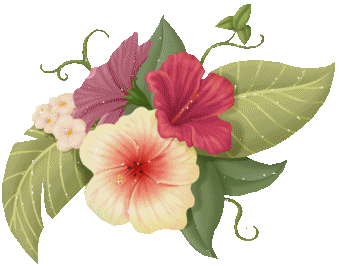